Online Newspaper CMS
Date: 27/12/2012
1
Contents
2
Introduction
The People
Background
Literature Review
Our Proposal
Products
3
Dungha
Supervisor
People
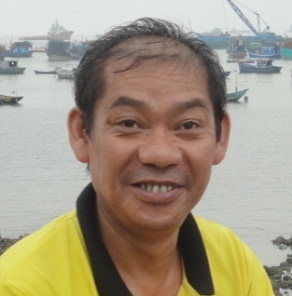 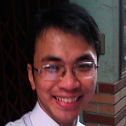 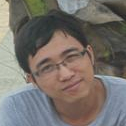 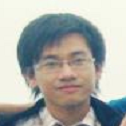 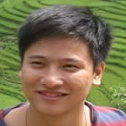 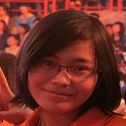 4
Background
Reference: http://www.caobang.gov.vn
5
Literature Review
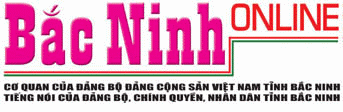 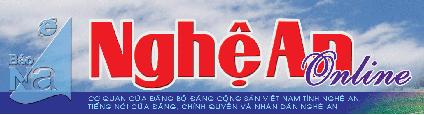 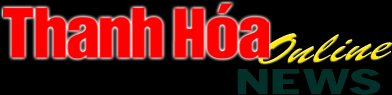 6
Our Proposals
Specialized for Vietnamese user
User friendly
Full-featured business
Run on many browsers.
7
Products
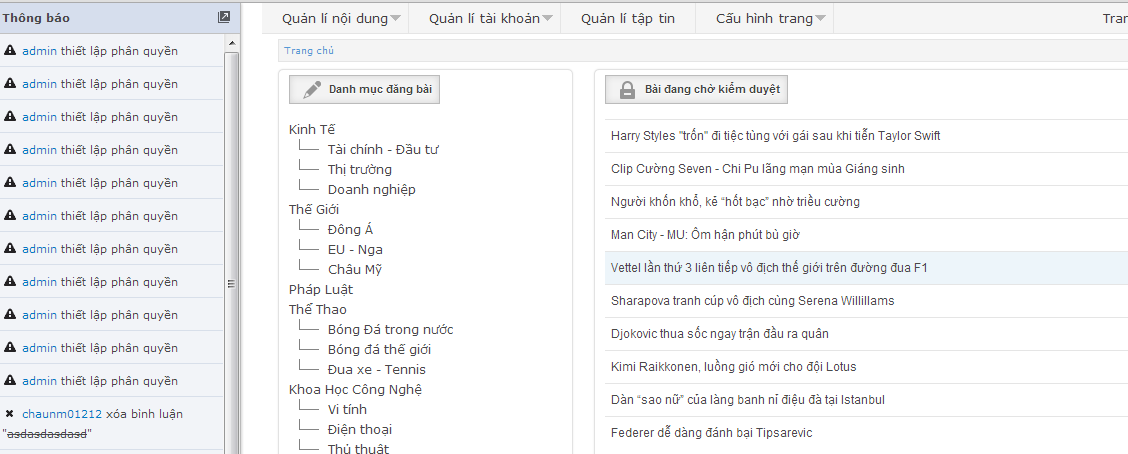 Font-end
Back-end
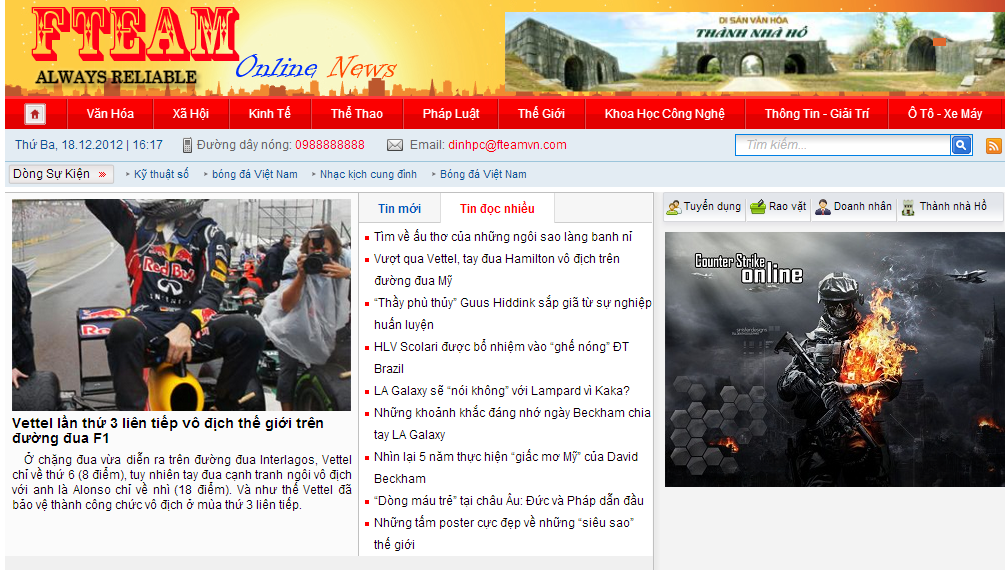 8
Software Project Management
9
Software process model
Waterfall Model
10
Project Plan
11
Master Plan
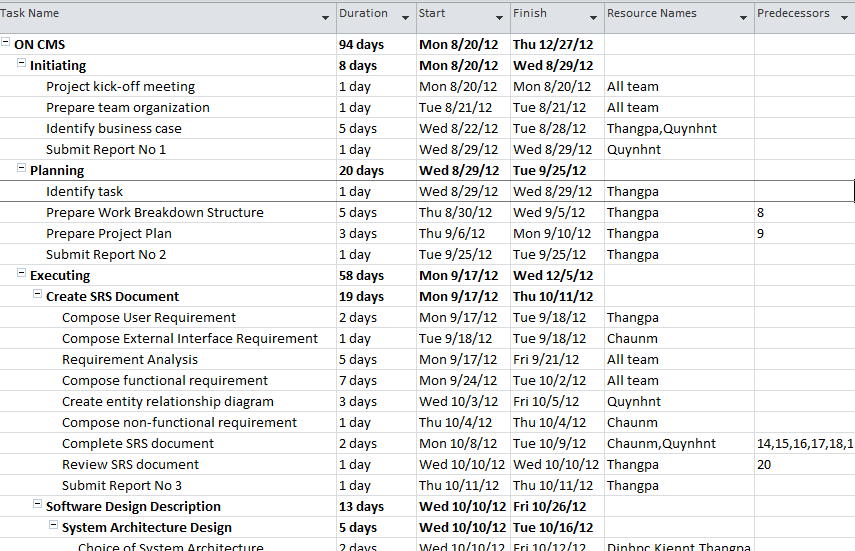 Working time and Workplace
Working time: 6 hours/day
			  6 days /week

Work place: 2 month work together in an office, 2 month work at home and organize meeting twice a week
Develop environment
Private computer: Windows 7 core 2GHz Ram 2Gb
Linux server:	
Processor : Intel® Xeon® Processor E3-1220v2 (Quad-Core 3.1GHz)
Cache : 8MB L3 Cache
Memory : 4GB (1x4GB) ECC DDR3 LP
Hard Drive : Option 4 x 3.5\" Simple Swap SATA 
RAID Controller : SR C100
Network Interface : Integrated Dual Gigabit Ethernet
Tools and Techniques
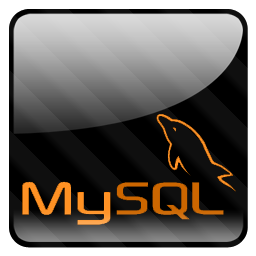 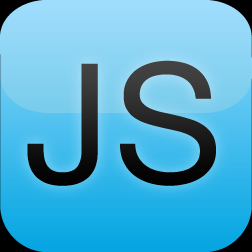 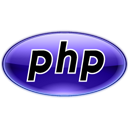 PHP 5.2.6
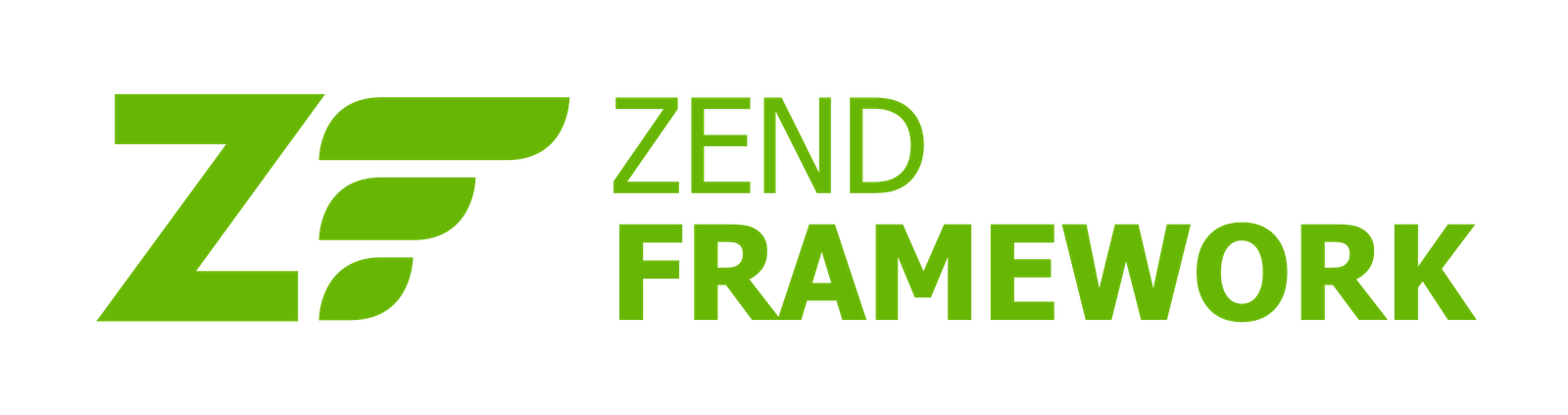 2.10.3
Zend 1.11.12
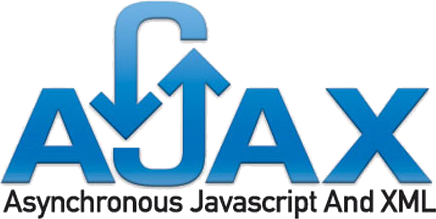 15
Risks Management
16
Risks Management
Success Criteria
Time Management
Human Management
Master of technics
Meet all requirement
Specification Requirements
19
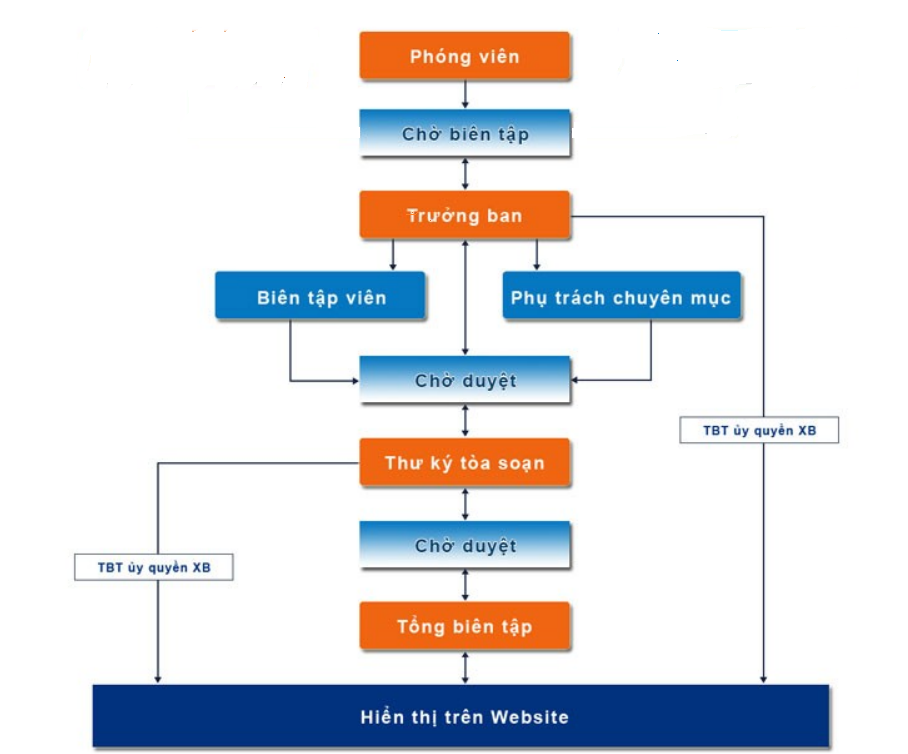 Business Model
20
Main Functions
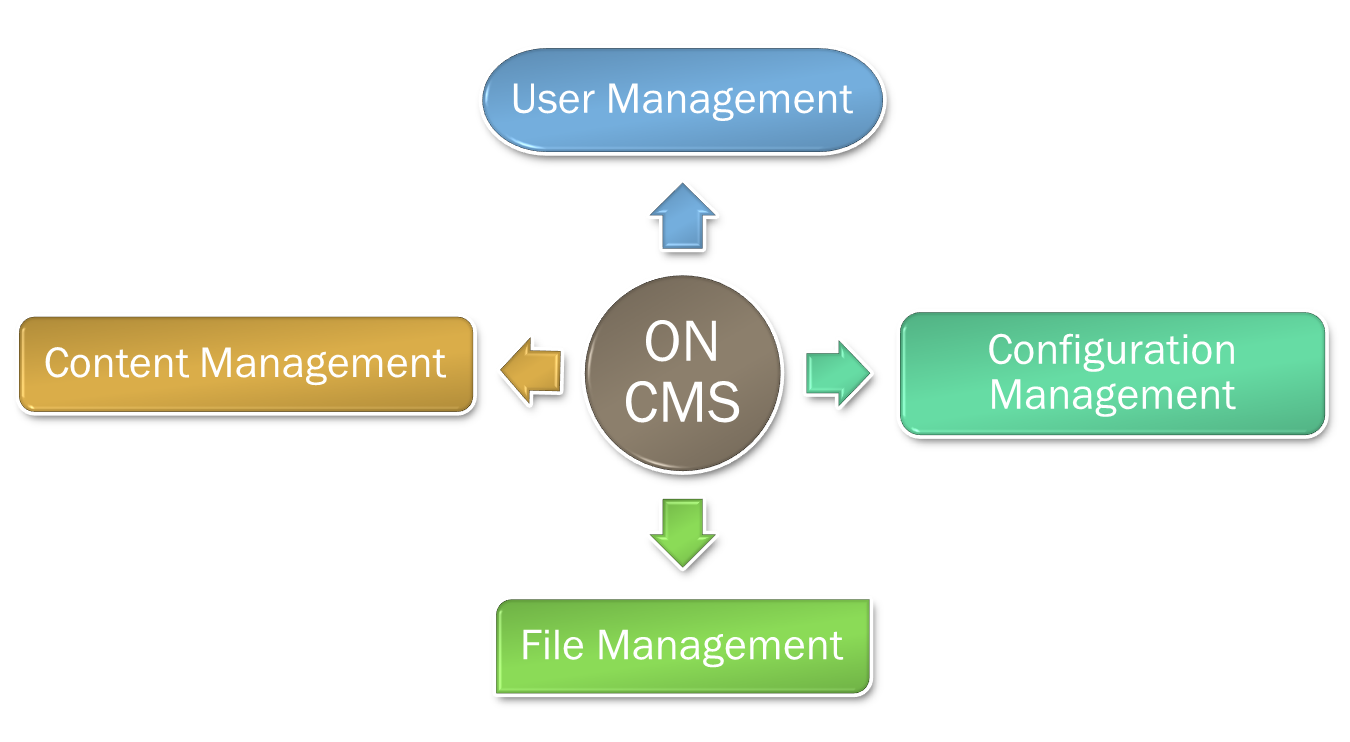 21
Function Requirement
Usability
Availability
Reliability
Performance
Security
Maintainability
Non-function Requirement
23
Design Description
24
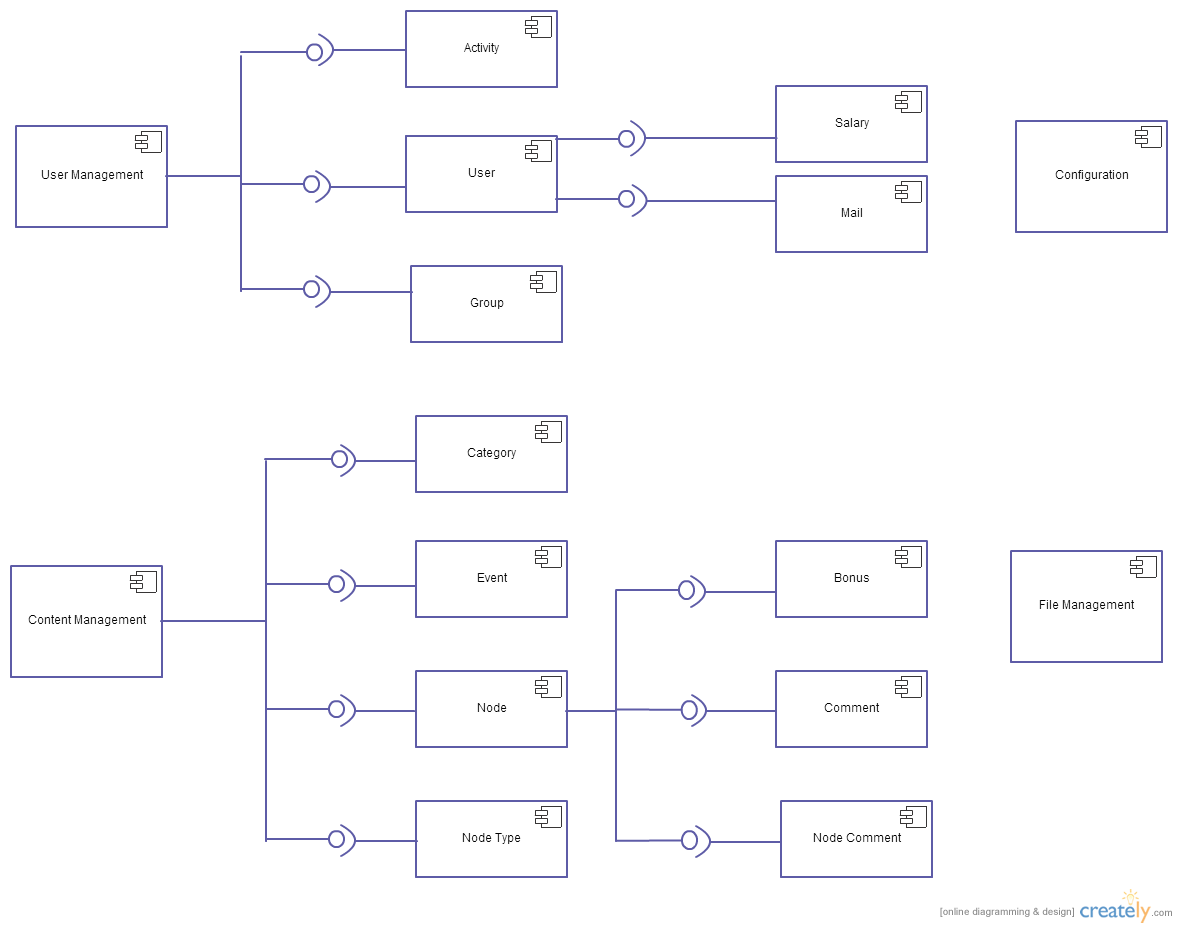 Component diagram
Software Model
Zend MVC
26
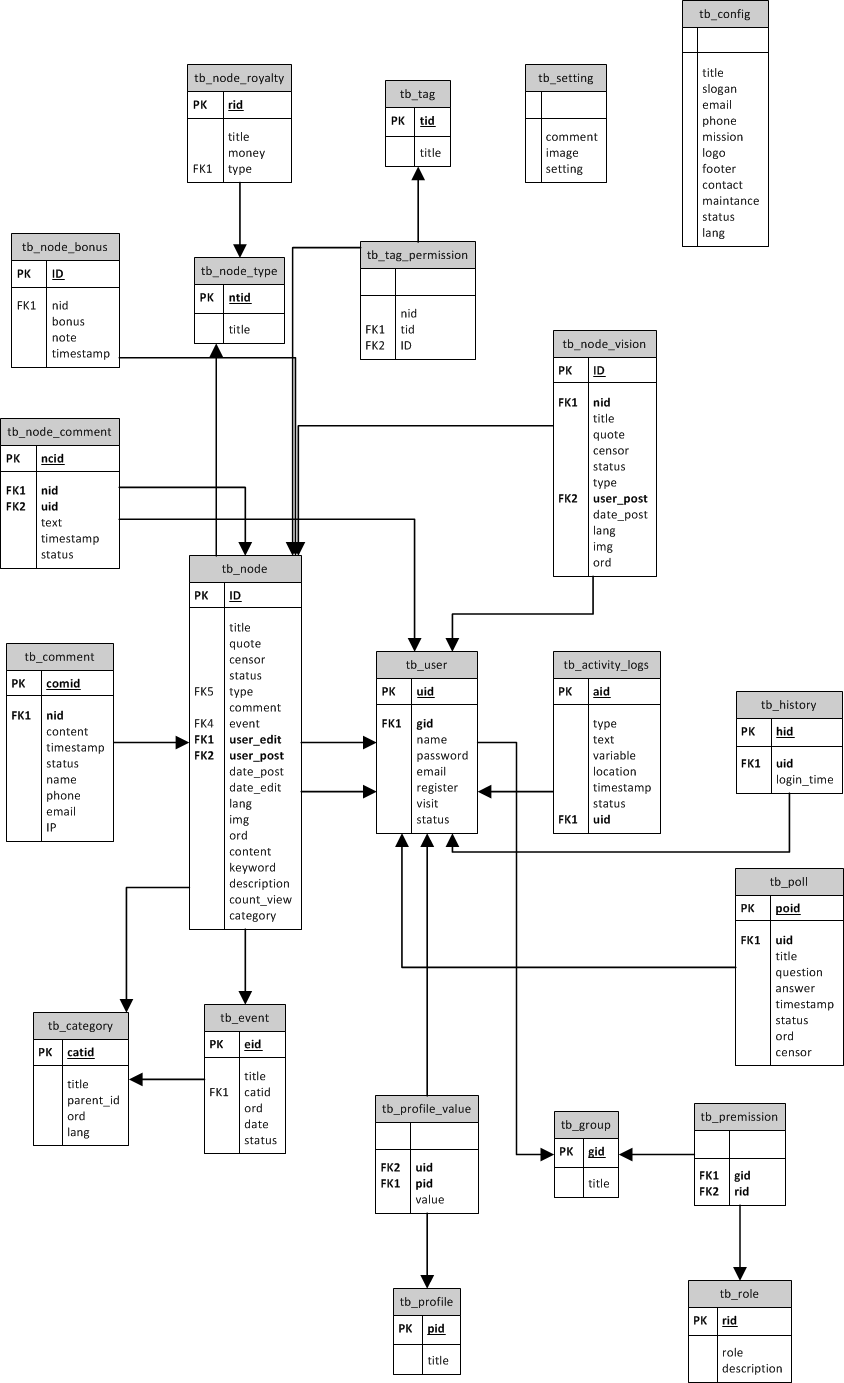 Database Design
27
UML Content Class Diagram
28
Multi-Server
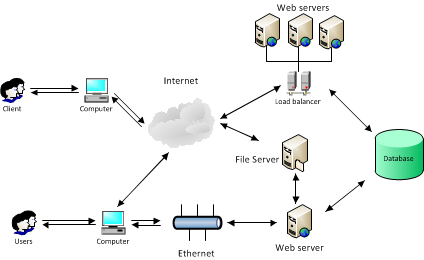 29
Test document
30
Model
31
Bug list
32
Test Result
33
Result
• Successful Back-end Features 
- User Management
- Content Management
- Files Management
- Configuration Management
• Successful Front-end Features 
- User Interface works good with almost screen resolution
34
Lesson Learned
Project Management Skill
Software Requirement
Teamwork Skill
New technology (multi-server)
35
Summary
Capstone Project: completed
Product: 
Back-end http://fteam.hhs.vn/oncms
Font-end http://home.hhs.vn
Future: 
More features.
Mobile app.
More optimality.
36
Product
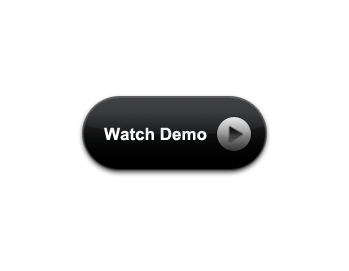 37
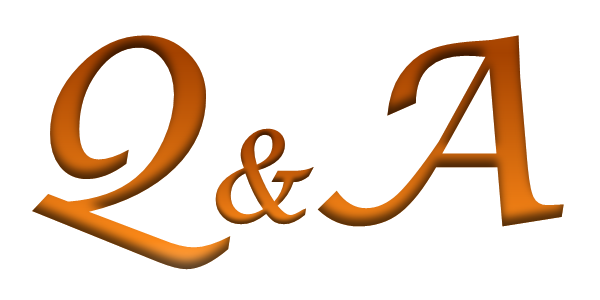 Thank You For Listening
The End
39